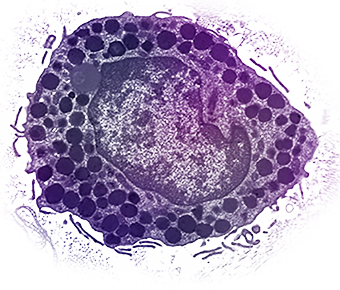 Bazofily a mastocyty a jejich význam v imunitních reakcích
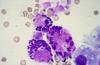 Mastocyty ( žírné buňky)
Slizniční mastocyty – ve sliznicích dýchacího a gasrtointestinálního traktu, produkují histamin, serotonin, heparin, tryptázu, leukotrien C4…, účastní se při parazitózách a při alergiích

Pojivové mastocyty – v pojivové tkáni, produkují tryptázu, chymázu, PGD2…, jsou zmnoženy při fibróze, při parazitózách a alergiích se neúčastní
Funkce mastocytů
obrana proti parazitárním infekcím

za patologických okolností jsou zodpovědné za časný typ přecitlivělosti (imunopatologická reakce typu I)

uplatňují se při zánětu, při angiogenezi, při remodelaci tkání
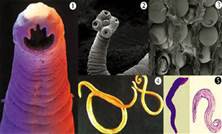 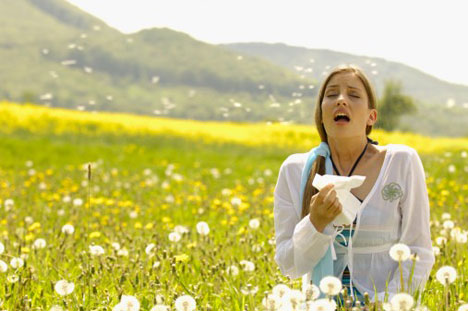 Aktivace mastocytů
propojením Fc receptorů pro IgE
anafylatoxiny (C3a, C4a, C5a) 
TLR
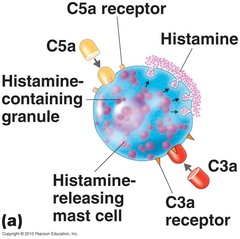 Aktivace mastocytů prostřednictvím IgE
Po navázání multivalentního antigenu ( mnohobuněčného parazita) prostřednictvím IgE na vysokoafinní Fc receptor pro IgE (FcRI) dojde k agregaci několika molekul FcRI a tím se mastocyt aktivuje.
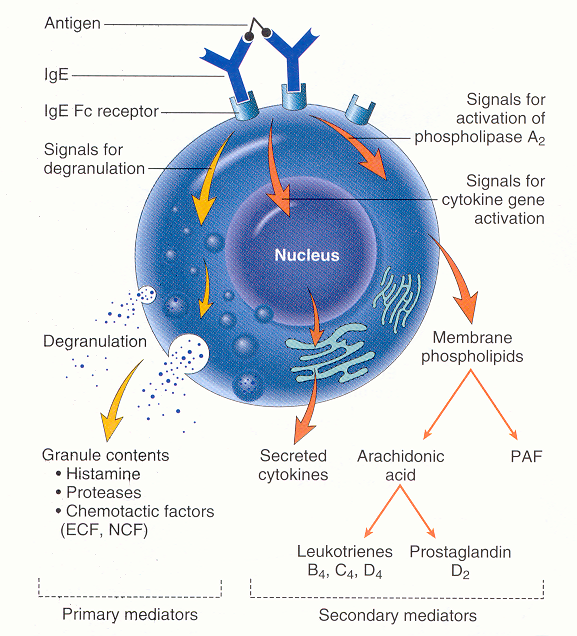 Sekreční produkty mastocytů
Cytoplazmatická granula: hydrolytické enzymy, histamin,serotonin, heparin, chondroitinsulfát 

   Histamin - vasodilatace, ↑ vaskulární permeability (erytém, edém, svědění), bronchokonstrikce, ↑ peristaltiky střev, ↑ sekrece hlenu v respiračním traktu a GITu

Metabolity kys. arachidonové (leukotrien C4, prostaglandin PGD2)

Cytokiny (TNF, TGF, IL-4,5,6…)
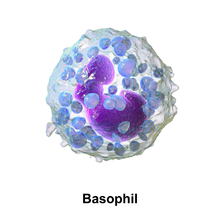 Bazofily
diferencují se z myeloidního prekurzoru a vstupují do krevního oběhu 

receptorovou výbavou, obsahem granul, mechanismy stimulace a funkcemi jsou velmi podobné mastocytům

účastní se při parazitózách a při alergiích

jsou zodpovědné za vznik anafylaktického šoku
Imunitní mechanismy zánětu
(lokální a systémová reakce)
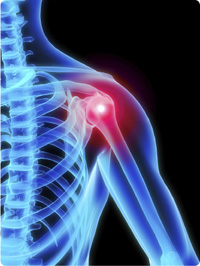 Zánět
Je souhrn fyziologických reakcí na porušení integrity organismu, které vedou k ochraně proti infikování poškozeného místa, k lokalizaci poškození a jeho zhojení.
Vyvolávající příčiny
Patogen
Fyzikální (trauma, popáleniny, omrzliny, záření)
Chemické podráždění
Nádorové bujení
Imunologické příčiny (autoimunita, alergie)
Lokální zánětlivá odpověď
První signály pro rozvoj zánětlivé reakce pocházejí od aktivovaných fagocytů, mastocytů, komplementu a od látek uvolněných z poškozených buněk a součástí mezibuněčné hmoty.


https://www.youtube.com/watch?v=vZ9ykvRhWK0
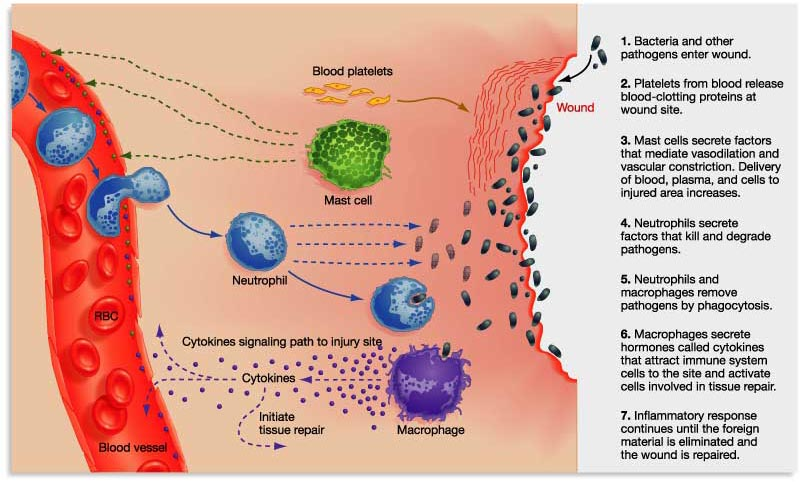 Lokální zánětlivá odpověď Projevy - bolest (dolor), teplo (calor), zčervenání (rubor),                  otok (tumor)
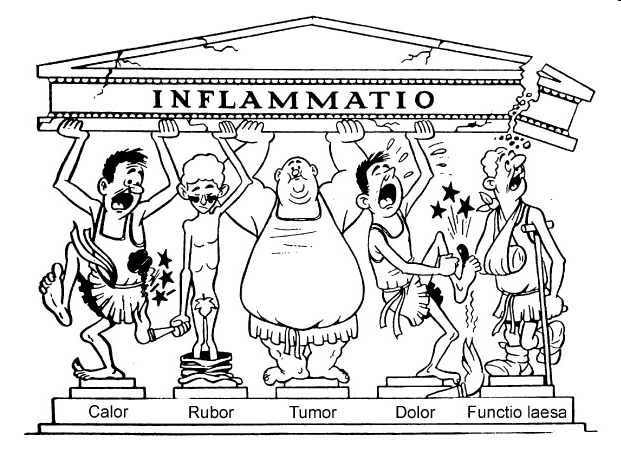 Lokální zánět
vasodilatace a zvýšení permeability cév  ( histamin, serotonin, bradykinin, složky komplementu C3a, C5a, leukotrieny, prostaglandiny) => zarudnutí a otok 

zvýšení exprese adhezivních molekul na endoteliích (TNFa, IL-1) => zachytávání fagocytů a leukocytů

ovlivnění nociceptorů (prostaglandiny…) => bolest 

zvýšení tělesné teploty (IL- 1, IL-6, TNFa, prostaglandiny)
Systémová odpověď na zánět
leukocytóza
horečka (TNFa, IL-1, IL-6, IFN )
↑ tkáňového metabolismu
↑ pohyblivost leukocytů
↑ tvorba IFN, cytokinů, Ig
↑ exprese Hsp

proteiny akutní fáze (IL-6, TNFa, IL-1)
Pozitivní proteiny akutní fáze
produkovány hepatocyty:
CRP - opsonizace, aktivace komplementu
SAP - opsonizace, aktivace komplementu
SAA - přilákání leukocytů
C3, C4
Inhibitory proteáz - ochrana před vedlejším poškozením tkáně
Sérové transportní proteiny
Reparace poškozené tkáně
eliminace poškozených buněk fagocyty

aktivace fibroplastických mechanismů

aktivace angiogeneze

regenerace a remodelace tkání
Fyziologické imunitní regulační mechanismy
Regulace antigenem
Vyvolání a vyhasnutí imunitní odpovědi
Afinitní maturace B lymfocytů
Udržení imunologické paměti
Antigenní kompetice
Prahová hustota komplexu MHC gp II-Ag na APC
Regulace protilátkami
Protilátky kompetují s BCR o antigen (negativní regulátor stimulace B lymfocytů)

Imunokomplexy s IgG se váží na B lymfocyt  na BCR a FcgR, důsledkem je blokování aktivace B lymfocytů

Regulace pomocí idiotypové sítě
Regulace cytokiny a mezibuněčným kontaktem
Interakce APC - T lymfocyt
Interakce TH1 – makrofág
Interakce TH2 – B lymfocyt
Vzájemná regulace aktivit TH1 versus TH2
Vývoj subpopulací leukocytů
Regulace cytokiny a mezibuněčným kontaktemInterakce mezi APC a T lymfocytem
T lymfocyt:TCR - antigenně-specifický receptor 
CD4 or CD8 - koreceptory (vazba MHCgp)
CD28 - kostimulační receptor (váže CD80, CD86)
CTLA-4 - inhibiční receptor (váže CD80, CD86)
Regulace cytokiny a mezibuněčným kontaktem
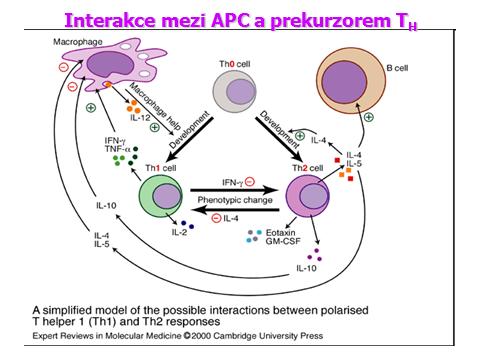 Negativní regulace efektorových lymfocytů
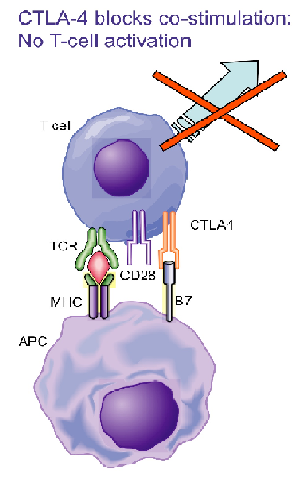 CTLA-4 inhibiční receptor T lymfocytů, váže  ligandy CD80 a CD86

Ukončení imunitní odpovědi – interakce apoptotického receptoru Fas s ligandem FasL na povrchu aktivovaných T lymfocytů

Inhibiční receptory NK buněk
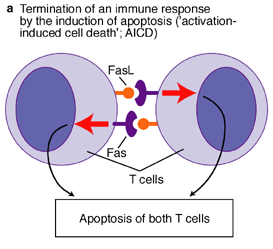 Suprese zprostředkovaná T lymfocyty
Vzájemná negativní interakce TH1 a TH2 zprostředkovaná cytokiny (TH2 lymfocyty produkují IL-4 a IL-10, které potlačují imunitní reakce založené na TH1 buňkách)

Klonální eliminace či anergizace T lymfocytů po rozpoznání antigenu na povrchu jiných buněk, než APC (chybí kostimulační signály)

Regulační T lymfocyty pomáhají udržet toleranci k vlastním antigenům (Treg, Tr1, TH3)
Faktory ovlivňující výsledek imunitní odpovědi
Tentýž antigen může navodit aktivní imunitní odpověď nebo stav aktivní tolerance, výsledek odpovědi závisí na mnoha faktorech:

Stavu imunitního systému

Vlastnostech antigenu

Dávce antigenu

Způsobu podání
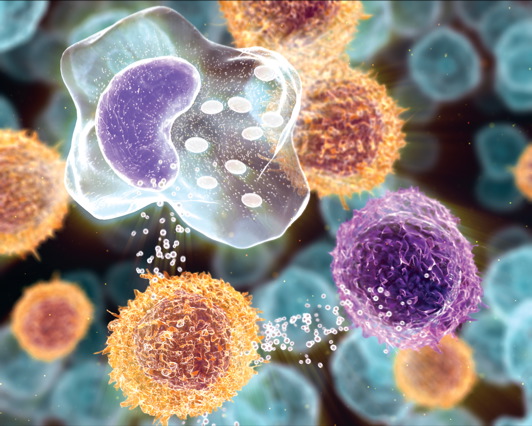 Cytokiny( tkáňové hormony )
Cytokiny
Regulační proteiny a glykoproteiny produkované leukocyty i jinými buňkami

Jsou označovány jako interleukiny (IL-1…IL-38)(vyjímka: TNF, lymfotoxin, TGF, interferony, CSF a růstové faktory)

Základní regulátory imunitního systému

Uplatňují se i při angiogenezi, regeneraci tkání, kancerogenezi, ovlivňují řadu mozkových funkcí,embryonálním vývoji
Cytokiny
Cytokiny	- sekretované
    		- membránové (zajištěno lokální působení;                      CD 80, CD86, CD40L, FasL..)

Působení cytokinů- autokrinní
				- parakrinní
				- endokrinní
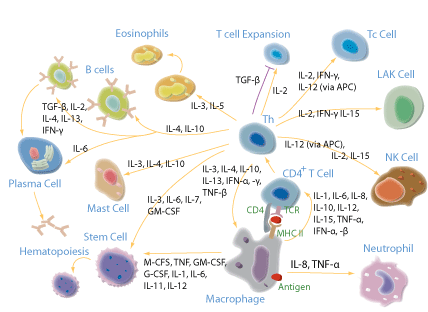 Přehled cytokinů
interleukiny ( IL-1 až IL-38 )

chemokiny ( IL-8 a příbuzné molekuly )

interferony ( IFN-, -, - )

transformující růstové faktory ( TGFa,TGF )

faktory stimulující kolonie ( G-CSF, M-CSF, GM-CSF )

faktory nekrotizující nádory ( TNF-, lymfotoxin )

jiné růstové faktory (SCF, EPO, FGF, NGF,LIF )
Rozdělení cytokinů podle funkce
Prozánětlivé cytokiny (IL-1, IL-6, 8, 12, 18, TNF)

Protizánětlivé cytokiny (IL-4, IL-10, TGF )

Cytokiny s aktivitou růstových faktorů hemopoetických bb. ( IL-2, 3, 4, 5, 6, CSF, SCF, LIF, EPO )

Cytokiny uplatňující se v humorální imunitě TH2( IL-4, 5, 9, 13 )

Cytokiny uplatňující se v buněčně zprostředkované imunitě TH1( IL- 2, IL-12, IFN, GM-CSF, lymfotoxin )

Cytokiny s antivirovým účinkem ( IFN-, IFN-, IFN- )
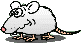 Přehled nejvýznamnějších cytokinů
MF – makrofágy; M – monocyty; N – neutrofily; DC – dendritické bb.; NK – přirození zabíječi; L – lymfocyty; B – B lymf.; T – T lymf.
Cytokinové receptory
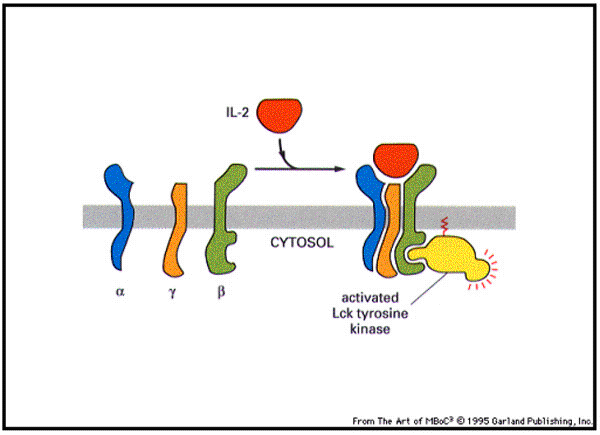 Jsou složeny ze 2 či 3 podjednotek

Jedna váže cytokin, další asociovány s cytoplazmatickými signalizačními molekulami (protein-kinázami)

Signalizační podjednotka bývá sdílena několika různými cytokinovými receptory – tzv. receptorové rodiny

Signalizace přes tyto receptory může vést k proliferaci, diferenciaci, aktivaci efektorových mechanismů,či zablokování buněčného cyklu a indukce apoptózy
HLA systém (MHC glykoproteiny)
MHC glykoproteiny I. třídy (major histocompatibility complex)
MHC gpI prezentují peptidové fragmenty z endogenních proteinů cytotoxickým (CD8+) T lymfocytům 

exprimovány na všech jaderných buňkách

klasické MHC gp. ( HLA - A, -B, -C )

neklasické MHC gp. ( HLA – E, -F, -G; molekuly CD1)
Struktura MHC gp I
Transmembránový řetězec a a b2mikroglobulin

a1, a2 domény – vazebné místo pro peptidy

 Vazba peptidu je nezbytná pro stabilní konformaci MHC gp
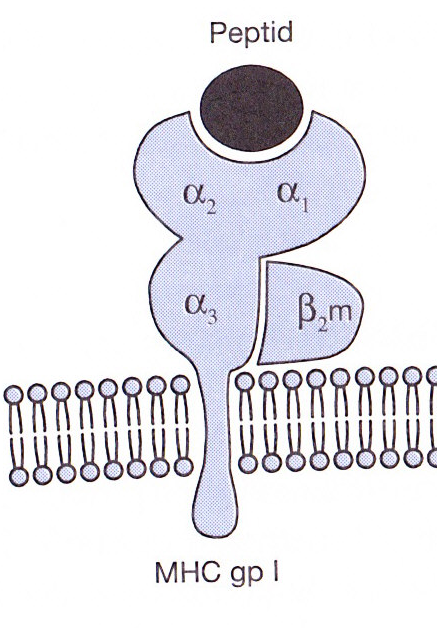 Vazba peptidů na MHC gp I
MHC gp I váží peptidy 8 až 10 AK  

Určitá molekula MHC gp váže peptidy sdílející  vazebný motiv

Vazba peptidů na MHC gp I v endoplazmatickém retikulu

Peptidy pocházejí z intracelulárních proteinů degradovaných proteazómem
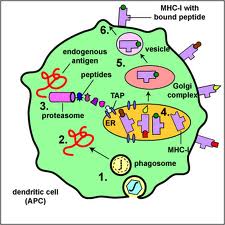 http://www.youtube.com/watch?v=vrFMWyJwGxw
Neklasické MHC gp. I
HLA – E, -F, -G; molekuly CD1

Strukturně podobné klasickým MHC gp

Jsou méně polymorfní

Vyskytují se jen na některých buňkách

Specializují se na vazbu zvláštních ligandů

HLA-E  a HLA-G – exprimovány na buňkách trofoblastu, přispívají k toleranci plodu v děloze
MHC glykoproteiny II. třídy
MHC gp II prezentují peptidové fragmenty  z proteinů endocytovaných buňkou pomocným (CD4+) T lymfocytům

Exprimovány na povrchu APC ( dendritické buňky, monocyty, makrofágy, B lymfocyty) 

3 izotypy MHC gp II ( DR, DQ, DP )
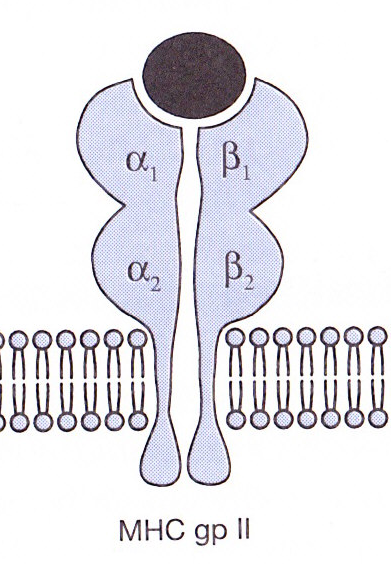 Struktura MHC gp II
transmembránové řetězce a a b 
a1 a b1 - vazebné místo pro peptid 

Vazba peptidu je nezbytná pro stabilní konformaci MHC gp
Vazba peptidů na MHC gp II
MHC gp II váží peptidy 15 až 35 AK

Určitá molekula MHC gp váže peptidy sdílející vazebný motiv

Invariantní řetězec (Ii) blokuje vazebné místo pro peptid

Vazba peptidu na MHC gp II v endosomu

Peptidy pochází z extracelulárních endocytovaných antigenů
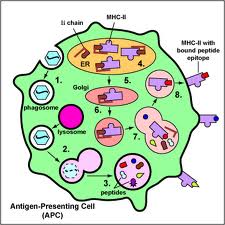 http://www.youtube.com/watch?v=_8JMVq7HF2Y
Antigenní prezentace
Antigeny jsou prezentovány T lymfocytům prostřednictvím HLA molekul

HLA I. třídy prezentují endogenní antigeny(peptidy z vlastních buněčných proteinů, nádorové Ag, virové Ag či Ag některých intracelulárních parazitů) TC lymfocytům

HLAII. třídy prezentují exogenní antigeny (bakteriální či parazitární Ag…) TH lymfocytům
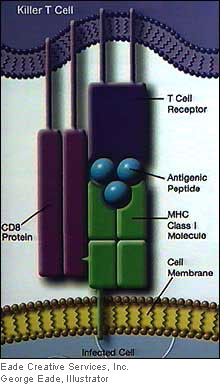 Polymorfismus MHC glykoproteinů
HLA komplex na chromozómu 6

U MHC gp je vysoký polymorfismus (stovky různých alelických forem jednotlivých izotypů)

Kodominantní dědičnost alelických forem
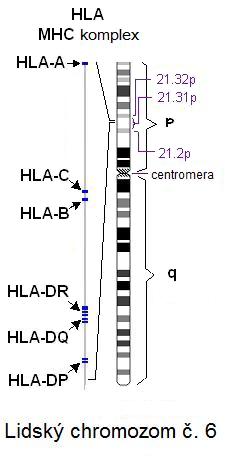 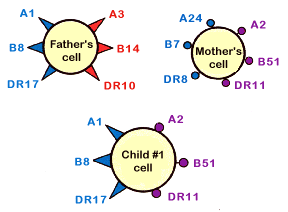 Polymorfismus MHC glykoproteinů
Zvyšuje odolnost vůči chorobám

Způsobuje komplikace při transplantacích

Asociace určitých alel s autoimunitními chorobami či zvýšenou náchylností k infekcím
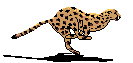 HLA typizace
určení HLA antigenů na povrchu lymfocytůProvádí se při předtransplantačním vyšetření, při určení paternity a u některých autoimunitních onemocnění
HLA typizace
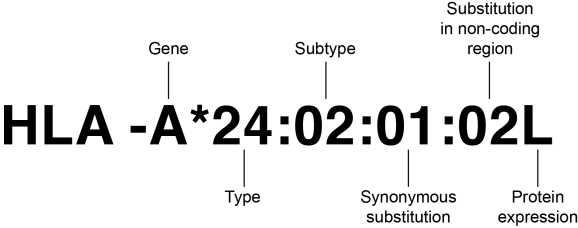 Sérologická typizace
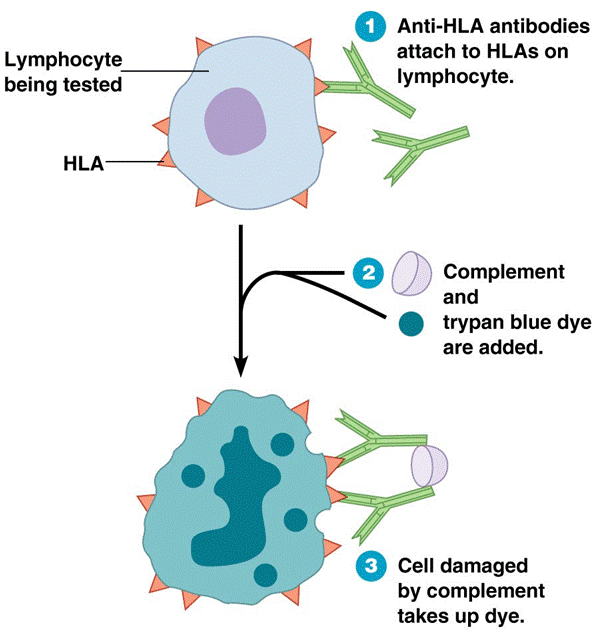 2) Molekulárně genetické metody
Genotypizace se používá k průkazu genových sekvencí, určujících konkrétní HLA výbavu.
2a) PCR-SSP
2b) PCR-SSO
2c) PCR- SBT
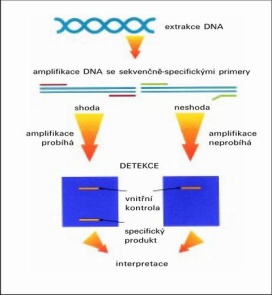 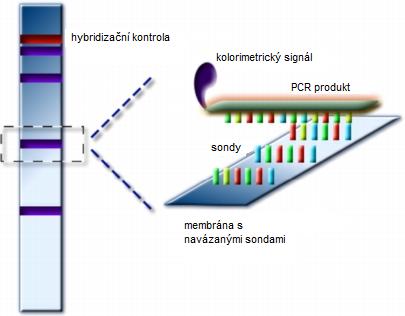 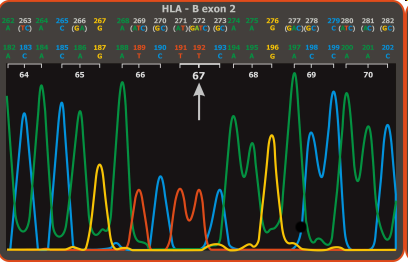 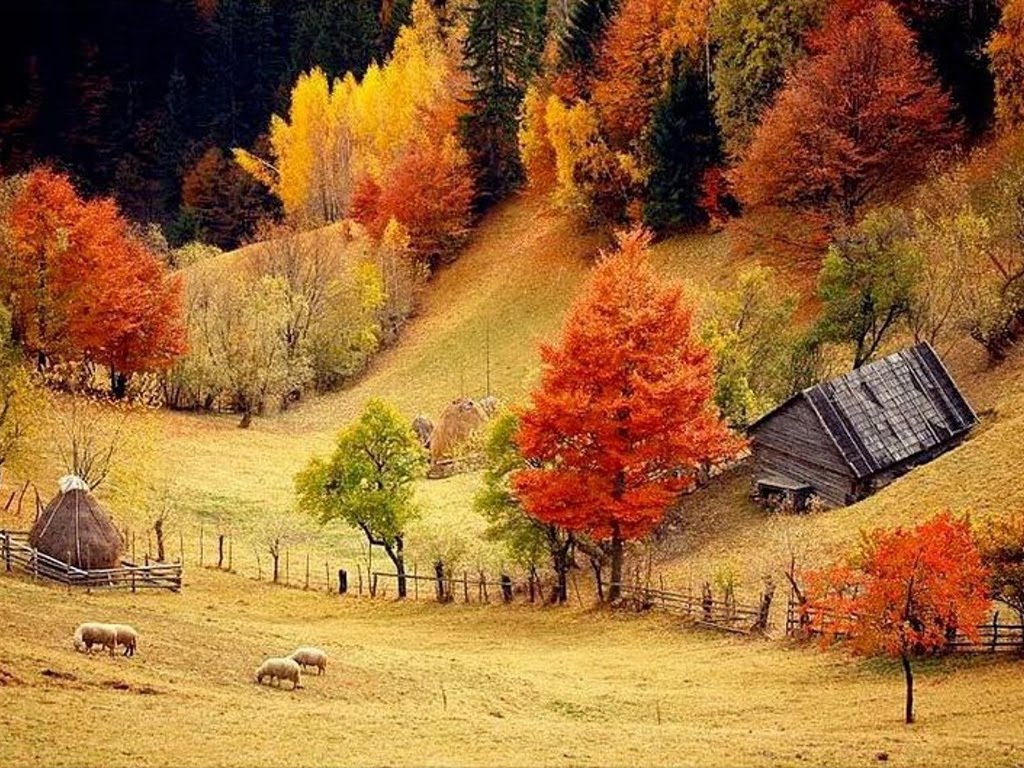 Děkuji za Vaši pozornost